ПроектБЮДЖЕТА
Проект БюджетаДоможаковского сельсоветаУсть-Абаканского района Республики Хакасияна 2021 год и на плановый период 2022 и 2023 годов
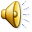 ДОХОДЫ БЮДЖЕТА
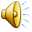 Доходы на 2021 – 10970,1Т.Р.
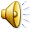 Доходы на 2022 – 11632,4 т.р.
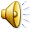 Доходы 2023 – 11699 т.р.
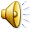 Распределение бюджетных ассигнований по муниципальным программам администрации Доможаковского сельсовета на 2020-2022 гг.
РАСХОДЫ БЮДЖЕТА
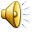 Социальная политика
Национальная безопасность
Благоустройство
Расходы
Национальная оборона
Культура
Общегосударственные вопросы
Национальная экономика
Большое спасибо за внимание.